دور الفرد في مكافحة الفساد
اعداد 
م.م. حسام محمد سلمان 
ماجستير قانون دولي 
معهد الهندسة الوراثية والتقنيات الاحيائية للدراسات العليا
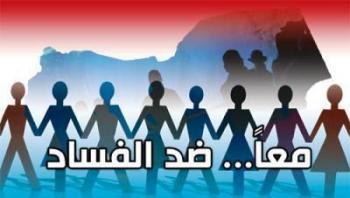 اهداف المحاضرة
ان يطلع المتلقي على مفهوم ظاهرة الفساد وسبل مكافحته .
ان يدرك الاثار السلبية لهذه الظاهرة وانعكاستها على الفرد والمجتمع .
ان يتعرف الفرد على دوره الفاعل لمكافحة ظاهرة الفساد وكيفية حماية المجتمع منه .
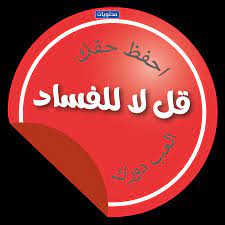 مفهوم الفساد
الفساد هو : اساءة استعمال السلطة او الوظيفة العامة للكسب الخاص .
كما وعرفته الاتفاقية العربية لمكافحة الفساد :أنه ظاهرة اجرامية متعددة الأشكال ، ذات سلبية على القيم الأخلاقية والحياة السياسية والنواحي الاقتصادية والاجتماعية .

كما يعرف بأنه " كل عمل يتضمن سوء استخدام المنصب العام لتحقيق مصلحة خاصة ذاتية لنفسه أو لجماعته ".
مظاهر الفساد
الرشوة : اي الحصول على اموال او اية منافع اخرى من اجل تنفيذ عمل ، او الامتناع عن تنفيذه بشكل مخالفة للقانون .
المحسوبية : اي تنفيذ اعمال لصالح فرد ، او جهة ينتمي لها الشخص مثل حزب او عائلة او منطقة دون ان يكونوا مستحقين لها .
المحاباة : اي تفضيل جهة على اخرى في الخدمة بغير حق للحصول على مصلحة معينة .
الواسطة : اي التدخل لصالح فرد ما ، او جماعة دون الالتزام باصول العمل والكفاءة اللازمة مثل تعيين شخص في منصب معين لا تتوافر فيه الشروط والكفاءة المطلوبة لاسباب قد تتعلق بالقرابة او الانتماء الحزبي .
نهب المال العام : اي الحصول على اموال الدولة والتصرف بها من دون وجه حق كالاختلاس .
الابتزاز : اي الحصول على اموال من طرف معين في المجتمع مقابل تنفيذ مصالح مرتبطة بوظيفة الشخص المتصف بالفساد .
دور الفرد لمكافحة ظاهرة الفساد والحد منها
أولا / دور المواطن :
1- الامتناع عن دفع اية مبالغ مالية غير مشروعة لانجاز معاملته .
2- ابلاغ الجهات المعنية (الرقابية) باية محاولة ابتزاز يتعرض لها لانجاز   معاملته .

ثانياً / دور المكلف بخدمة عامة :
1- على رئيس الدائرة متابعة تشكيلات دائرته ومدى التزامها بتسهيل انجاز المعاملات للمواطنين وفقاً لاحكام لقانون ، وضمان عدم التاخير في انجازها بغية الحصول على منافع شخصية . 
2- اتخاذ الاجراءات القانونية والجزائية بحق الموظف المخالف والذي يسعى لعرقلة تلك المعاملات لابتزاز الاخرين والحصول على الرشوة ، واحالته الى اللجان التحقيقية بغية معاقبته انضباطياً ، واحالته الى المحاكم المختصة في حال ثبت قيامه بتقاضي اية مبالغ مالية من المواطنين خلافاً للقانون .
3- دعم الجهات الرقابية وتطبيق القوانين .
دور الفرد لمكافحة ظاهرة الفساد والحد منها
ثالثاً / دور الموظف :
1- على الموظف انجاز الاعمال المكلف بها بالشكل المطلوب ، ووفقاً لما تقتضيه القوانين والتعليمات .
2- ان يعمل على تكريس جميع اوقات عمله ، لغرض انجاز تلك الاعمال وبما يسهم في انجازها في الوقت المطلوب  .
3- رفض اية مبالغ مالية او عينية او وعود او هدايا لانجاز اعمال وظيفته .
4- عدم استغلال الوظيفة لتحقيق منافع شخصية .
التوصيات
ان الفساد افة تفتك بالفرد والمجتمع ، وتعمل على تأخر تقدمه ونشر المظاهر السلبية فيه ، لذا ينبغي معالجته والقضاء عليه ، فهو من حيث الاثر لا يقل خطورة عن الارهاب .

ان مكافحة الفساد هو واجب مشترك على الفرد مع الدولة من خلاله مساهمته في الابلاغ عن حالات الفساد للاجهزة المختصة ، وبما يساعد في الحد من هذه الظاهرة تدريجياَ ، والقضاء عليها نهائياً .

على الافراد ايضاً الالتزام بالقوانين ، والمساهمة في انفاذها في المجتمع ، وضرورة الامتناع عن تقديم اية مبالغ مالية غير مشروعة لانجاز معاملاتهم ، بشكل مخالف للقانون .
الخاتمة